CMPU-145: Foundations of Computer ScienceSpring, 2019
4: Induction:  Exponents, Lists
Exponents and Induction I
A word about the homework: Blunder!
The original Problem (Velleman): Prove that for every natural number n, (∀ n ∈ N) the following is true:
	 1 + 2 + 22 + … + 2n = 2n+1 – 1.  
 Should be super easy!  Prove the base case, a) P(0) and  b) inductive case P(n+1).
So, changing the equation by substituting m = n-1 should also be provable.
	1 + 2 + 22 + … + 2m = 2m+1 – 1.
	1 + 2 + 22 + … + 2n-1 = 2n – 1. 
It is provable, but not for every natural number, only n >= 1 errr, n >= 5
The homework is now due on 4/11.
2
4/7/2019
CMPU 145 – Foundations of Computer Science
Exponents and Induction II
Since we did not formally define exponentiation recursively, let’s do that now…
Exponentiation defined recursively:
 x0 = 0  (Base case) for all natural numbers 
xS(k) = xk *x (Recursive case) for all natural numbers

Then, 
x1 = x0 * x = x
x2 = x1 * x = x * x
x3 = x2 * x = x * x *x
etc.
3
4/7/2019
CMPU 145 – Foundations of Computer Science
[Speaker Notes: Because we defined multiplication recursively, this works.]
Exponents and Induction III
While we’re on the topic of exponents, let’s prove a property P about them.
The generic proof recipe again…
P(0) holds true  and, 
For every n, P(n) -> P(S(n)) holds true too.
Then P(n) holds true for all n∈ N
i.e. every natural number!
Our Property P: (with successor function S(k))  
x0 = 1
xS(k) = xk*x
For natural numbers  m, n, x, & x >= 1, xm * xn = xm+n
4
4/7/2019
CMPU 145 – Foundations of Computer Science
Exponents and Induction IV
For natural numbers  m, n, x, & x >= 1, xm * xn = xm+n
x0 = 1
xS(k) = xk*x
Proof: Let P(x) be the proposition: xm * xn = xm+n ∀ m,n, & x>=1
We want to show that P(x) holds true for all natural numbers x.
Base case:  n = 0 
xm * x0 = xm  * 1
        = xm  * 1
        = xm  
        = xm+0  
LHS    = RHS
5
4/7/2019
CMPU 145 – Foundations of Computer Science
Exponents and Induction V
For natural numbers  m, n, x, & x >= 1, xm * xn = xm+n
x0 = 1
xS(k) = xk*x 
Proof: Let P(x) be the proposition: xm * xn = xm+n ∀ m,n,& x>=1
We want to show that P(x) holds true for all natural numbers x.
Induction step:  let  our inductive hypothesis be true: xm * xk = xm+k 
THEN we’ll use our successor function!
xm * xS(k) = xm  * (xk * x)	by b) above
          = (xm  * xk)* x	by algebra
          = xm+k * x		by substituting IH
          = xS(m+k)        	by b) above
          = xm+S(k)       	by associativity of successor fn         
LHS       = RHS      
So, xm * xn = xm+n ∀ m,n,& x>=1
6
4/7/2019
CMPU 145 – Foundations of Computer Science
[Speaker Notes: The Velleman textbook uses the term “Induction step”.]
Constructors
In Java, a constructor is a member function that is invoked when a class is instantiated.  It will initialize class member objects. 
So far, we made use of 
the recursive structure of the definition and 
the successor function.  
In our review of N, every natural number n:
 has a natural number successor, denoted by S(n), or Succ(n)
This defines how to construct  a “new” natural number  from existing ones
Makinson refers to this as a constructor (p95).  
And uses it with structural recursion, structural induction.
7
4/7/2019
CMPU 145 – Foundations of Computer Science
[Speaker Notes: New name for the general case of what we have been doing, in terms of recursive definitions and induction proofs.]
Structural Induction
More Makinson:  “A set is said to be defined by structural recursion when the set:
 is introduced as the closure of the basis, or, initial set under a collection of relations, called constructors.”

Structural Induction is the generalized case of induction that proves theorems based on:
items constructed via a recursive definition (4.6.2).
8
4/6/2019
CMPU 145 – Foundations of Computer Science
Proof By Structural Induction
Let A be a set and A+ be the closure of set A under a collection of relations,  {Ri}i∈I  
And, to prove that every element of A+ has a certain property, we need to show: 
Every element of A has this property (Base case, or basis)
Each relation R ∈ {Ri}i∈I preserves this propery. 
under a collection of relations, called constructors.”
Structural Induction is the generalized case of induction that proves theorems based on:
items constructed via a recursive definition (4.6.2).
9
4/7/2019
CMPU 145 – Foundations of Computer Science
Structural Recursive Definition:  Set of Lists with 1 Dimension
The empty list, denoted by ‘(), is an element of LD. (List Domain)
For lists of integers, D(omain)  would be the set of inmtegers
For each item d ∈ D and each list l ∈ LD, there is a constructed list (d : l) in LD, where d is the first element and l is the rest.
 The empty list is not constructed. 
For any items, d1 and d2 ∈ D and any lists l1 and l2 ∈ LD, 
if d1 ≠ d2 or l1 ≠ l2, then (d1 : l1) ≠ (d2 : l2)
Let P be any property for which the following conditions hold true:
P(‘()) holds true.
For any d ∈ D and any l ∈  LD, if P(l) holds, then P(d : l) also holds true.
Then P(l) holds for every l ∈ LD
10
4/7/2019
List Domain: set of lists with Domain D
[Speaker Notes: Every list in the List Domain.]
Structural Recursive Definition:  Set of Lists
The empty list, denoted by ‘(), is an element of LD. (List Domain)
For lists of integers, D(omain)  would be the set of inmtegers
For each item d ∈ D and each list l ∈ LD, there is a constructed list (d : l) in LD, where d is the first element and l is the rest.
 The empty list is not constructed. 
For any items, d1 and d2 ∈ D and any lists l1 and l2 ∈ LD, 
if d1 ≠ d2 or l1 ≠ l2, then (d1 : l1) ≠ (d2 : l2)
Let P be any property for which the following conditions hold true:
P(‘()) holds true.
For any d ∈ D and any l ∈  LD, if P(l) holds, then P(d : l) also holds true.
Then P(l) holds for every l ∈ LD
Which of these is our constructor?
11
4/7/2019
CMPU 145 – Foundations of Computer Science
[Speaker Notes: Every list in the List Domain.]
Structural Recursive Definition:  Set of Lists
The empty list, denoted by ‘(), is an element of LD. (List Domain)
For lists of integers, D(omain)  would be the set of inmtegers
For each item d ∈ D and each list l ∈ LD, there is a constructed list (d : l) in LD, where d is the first element and l is the rest.
 The empty list is not constructed. 
For any items, d1 and d2 ∈ D and any lists l1 and l2 ∈ LD, 
if d1 ≠ d2 or l1 ≠ l2, then (d1 : l1) ≠ (d2 : l2)
Let P be any property for which the following conditions hold true:
P(‘()) holds true.
For any d ∈ D and any l ∈  LD, if P(l) holds, then P(d : l) also holds true.
Then P(l) holds for every l ∈ LD
Which of these is our constructor: cons
12
4/7/2019
CMPU 145 – Foundations of Computer Science
[Speaker Notes: In racket, we cons a list!]
Structural Recursive Definition:  Set of Lists
The empty list, denoted by ‘(), is an element of LD. (List Domain)
For lists of integers, D(omain)  would be the set of inmtegers
For each item d ∈ D and each list l ∈ LD, there is a constructed list (d : l) in LD, where d is the first element and l is the rest.
 The empty list is not constructed. 
For any items, d1 and d2 ∈ D and any lists l1 and l2 ∈ LD, 
if d1 ≠ d2 or l1 ≠ l2, then (d1 : l1) ≠ (d2 : l2)
Let P be any property for which the following conditions hold true:
P(‘()) holds true.
For any d ∈ D and any l ∈  LD, if P(l) holds, then P(d : l) also holds true.
Then P(l) holds for every l ∈ LD
Use  these to inductively prove properties for lists.
13
4/7/2019
CMPU 145 – Foundations of Computer Science
[Speaker Notes: The same way we used induction for properties on the natural numbers!]
Functions/Lists
Recall – we were able to prove a natural number is either 0 or a successor to a natural number.

We can use the same process to prove every list in LD is either the empty list or (d:l) for an item d and list l
	
And, for functions on these lists, 
Define f(‘()) 
Define f(d:l)
“And now, you know the rest of the story…”
The DrRacket programs are the proofs & the proofs are the DrRacket programs
14
4/7/2019
CMPU 145 – Foundations of Computer Science
Lists transformed into… Strings
We can create a recursive definition for character based strings 
Similarly to how we went from the set of natural numbers to the set of lists… N -> L

The set Σ* of all strings over an alphabet of symbols Σ is:
ε, the empty string, which is a string in Σ*.
If x is a string and a ∈ Σ, then:
 concatenation of a and x: ax, is a string in Σ*
15
4/7/2019
CMPU 145 – Foundations of Computer Science
Another Digression… shocking!
What makes a computer different than a toaster?
Fundamentally, what kind of problems can be solved by a computer?
16
4/6/2019
CMPU 145 – Foundations of Computer Science
Turing Machines
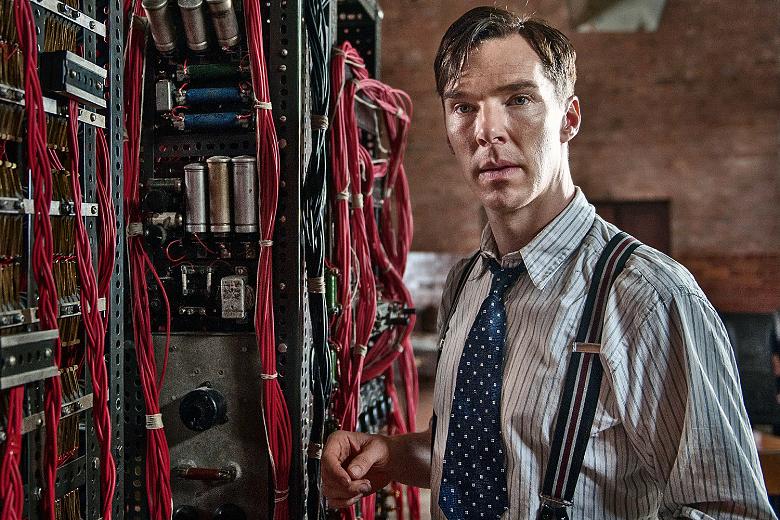 After Alan M. Turing (1912–1954)
In 1936, Turing introduced hisabstract model for computation inhis article “On Computable Numbers, with an 
application to the Entscheidungsproblem”
At the same time, Alonzo Church published similar ideas and results.
However, the Turing model has become thestandard model in theoretical computer science
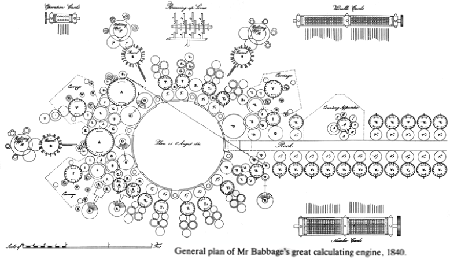 *Not really a picture of Alan Turing
Computing Machines
Turing essentially showed us…
The kind of problems that computers can solve,
(For example: deciphering encoded messages from Enigma machines)
By creating a machine that deterministically determines the next step of a procedure to follow (and based on preceding steps)
The same: a recursive (design) recipe that defines a function:
That takes an ordered pair (a,n) and maps it to some item an
For more, see cmpu-240
18
4/7/2019
CMPU 145 – Foundations of Computer Science